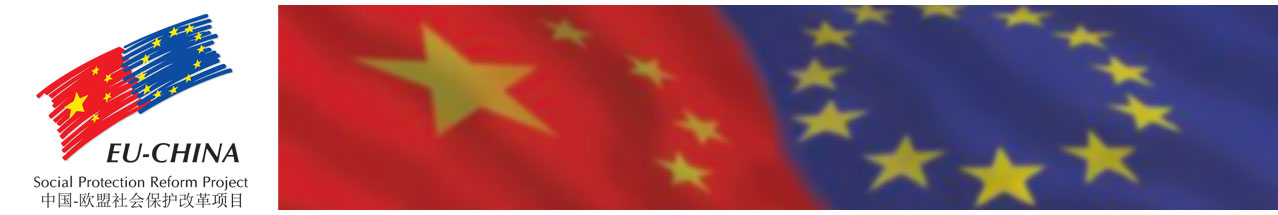 Multi-tier social protection in healthcare多层级医疗社会保障The role of mutuals in health social protection相互保险机构在医疗社会保障中的角色
Thierry Weishaupt
Rome, May 27th, Rome
罗马·5月27日
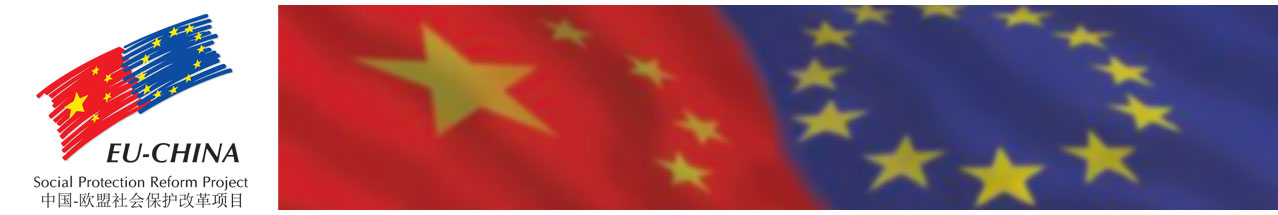 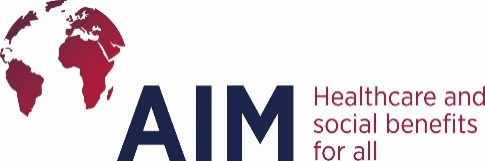 Who we are, what we do 机构介绍
AIM is the International representative body of health and social protection mutuals in the WorldAIM是全球医疗相互保险机构的国际代表
On 3 continents 三大洲
In 30 countries 30个国家和地区
For mutuals and equivalent member based organizations covering 240 million people相互保险及同等成员机构覆盖人口达2.4亿
AIM is working closely with ISSA (the International Social Security Association), WHO, ILO and other regional and international organizations (EU, Mercosur, UEMOA …)AIM与国际社会保障协会（ISSA）、世界卫生组织（WIO）、国际劳工组织（ILO）以及其他地区及国际组织（欧盟、南方共同市场、西非经济货币联盟等）开展紧密合作
AIM is promoting the role of mutuals in 3 fields :AIM旨在下述三个领域推广相互保险机构的作用：
Healthcare policy 医疗政策
Social policy 社会政策
Development issues: UHC, development of social protection 发展问题：全面医疗保障、社会保障发展
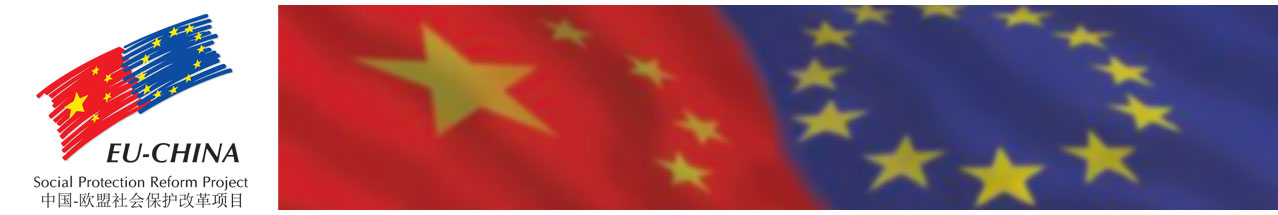 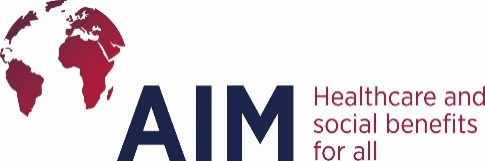 MUTUALS AS THE MISSING LINK IN HEALTH COVERAGE
相互保险机构：医保领域缺失的那一环
[Speaker Notes: Mutuals and other non for profit and member initiated insurers represent more than one quarter of the World insurance market. This significant position shows how important mutuals can be for the global balance of insurance markets.

Let’s look why it is so, zooming on health, and why it should remain that way through the example of a French mutual I represent, Groupe VYV.]
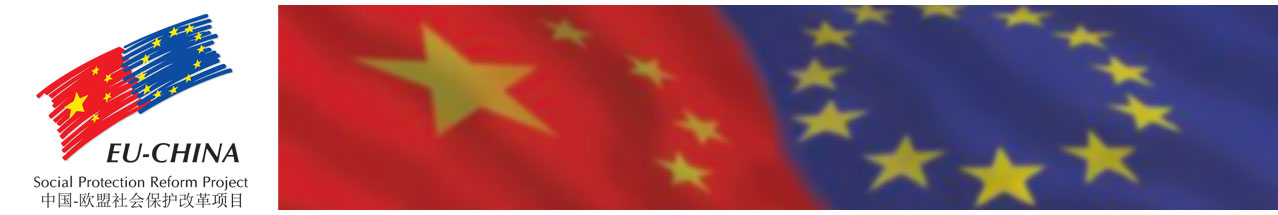 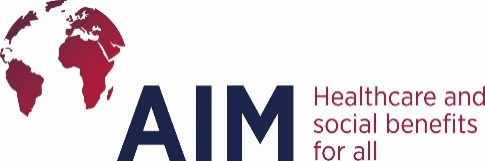 MUTUAL TO SHARE RISKS IN A COMMUNITY相互保险机构：分担社区风险
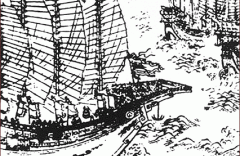 Chinese merchants sharing their loads to avoid loosing everything
中国的商人们通过分担货物，以防止损失。
[Speaker Notes: One part of the story of mutuality actually starts right here in China. Thousands of years ago Chinese merchants came up with practical ways of protecting their cargo against the potential financial ruin caused by the treacherous river rapids along their trade routes.

This is at the root of mutualiste principles : a community protecting itself and sharing risks.]
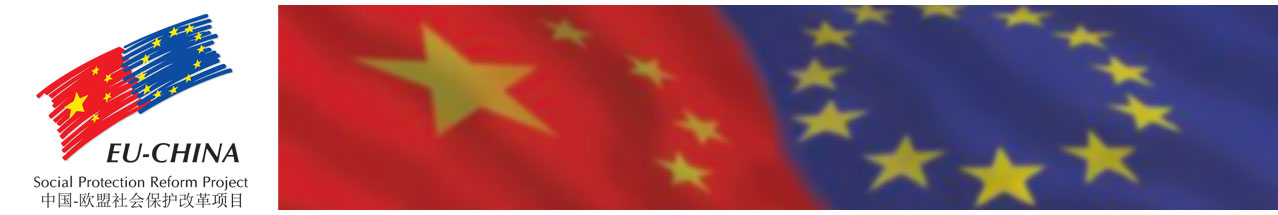 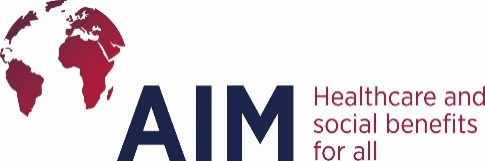 MUTUAL TO SHARE RISKS WHICH ARE TOO BIG FOR EACH INDIVIDUAL ACTORS相互保险机构：共担个人无法承担的风险
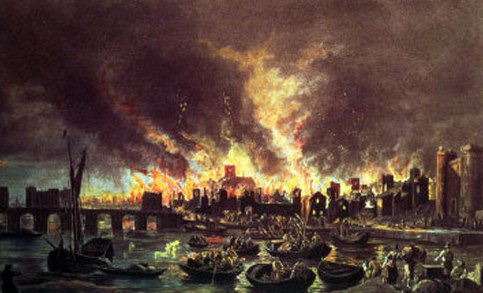 Great Fire of London in 1666
1666年伦敦大火
when 14,000 buildings were destroyed and 
200,000 persons where left homeless
14,000栋建筑被烧毁，20万人流离失所
[Speaker Notes: But today we are here to discuss mutual insurance and that has a direct link with England in 1666 when London saw 14,000 buildings destroyed and 200 thousand people left homeless during the Great Fire of London. Following this event communities came together to find a way to ensure that risk could be shared, fairly. They did so because the burden of such a heavy and widespread risk could not be borne by individual actors.]
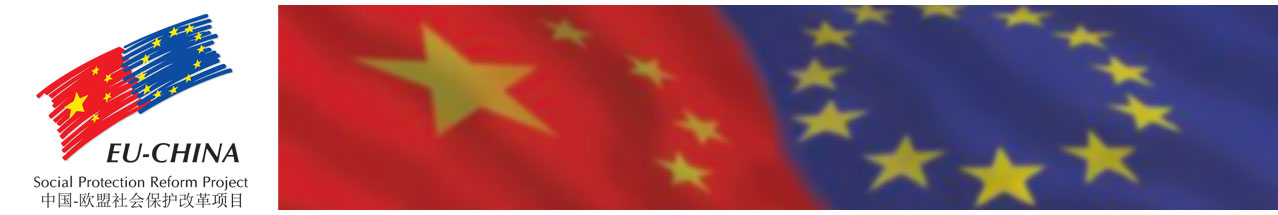 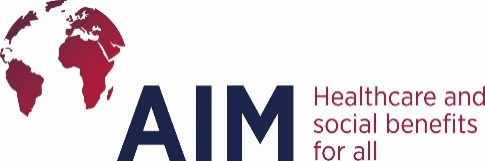 ILLNESS OR ACCIDENT CAN BE TOO BIG A RISK FOR A PERSON OR A FAMILY疾病或事故：个人或家庭不可承受之重
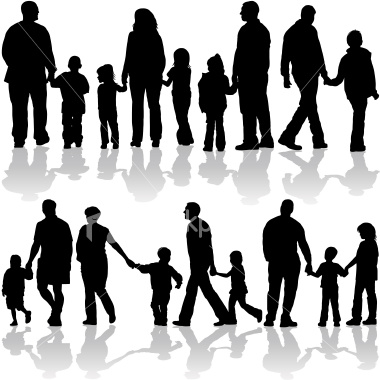 PUBLIC AND PERSONAL HEALTH NEED SOLIDARITY !无论是公共卫生还是个人健康，都需要团结共济！

In case of public health issue 公共卫生事件
For heavy illness or accident 重大疾病或意外事故
For ageing and its consequences 老龄化及其后果
[Speaker Notes: So mutuals are about communities covering risks for their members when these risks are too big and too important for them.

Thhis is of course the case for health. In French mutuals we use to say that health can’t be summarized by saying it is a market. It is also a central element of each person’s and family’s life. Risks for health can also be so high and vital that it is not possible for persons alone to cover them.

This is why health mutuals emerged in Europe but also in other regions of the World.

Let’s take specific situation to illustrate this :
Public health issues : ex. Of MGEN developing sanatoriums for members having tuberculosis
Heavy illness of accident: the reason why pyramid builders for a starter, but more recently many professional communities build mutuals : ex bikers in France
And now we have a new paradigm to tackle as human communities, which is the ageing. This can’t be only a market, it must be a common engagement.

Saying that, you can also see that health mutuals are private, but with a vision which is quite near to social security vision.]
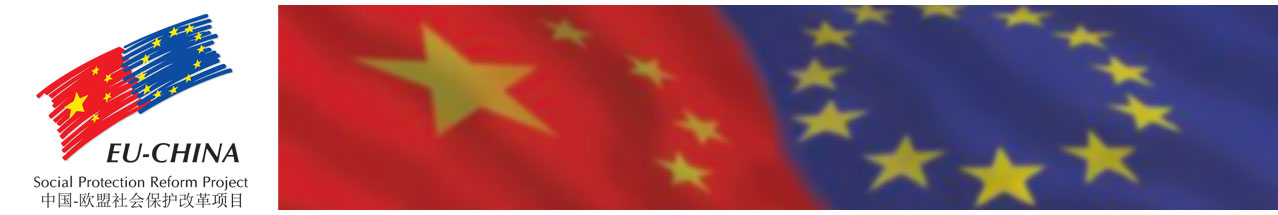 Solidarity
互助共济
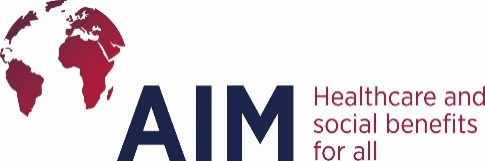 MUTUAL = HEALTH RISK COVERAGE ORGANIZATION 
FOR AND BY A COMMUNITY

相互保险机构 = 由社区发起、为社区服务的健康风险承担组织
Member
Responsibility
成员责任
Non for profit
非盈利
[Speaker Notes: Mutuals cover risks in another way than for profit insurers, through 3 principles :
- Solidarity : between ages, between revenues, between healthy and ill people, ands 
- Non for profit 
Members’ engagement to think over and take measures to cover their risks.

Thèse three principles are strongly interlinked and create a virtuous circle quite useful for communities. It does not mean this is the universal solution, but it is a kind of « missing link » between the for profit insurers market and the public schemes.]
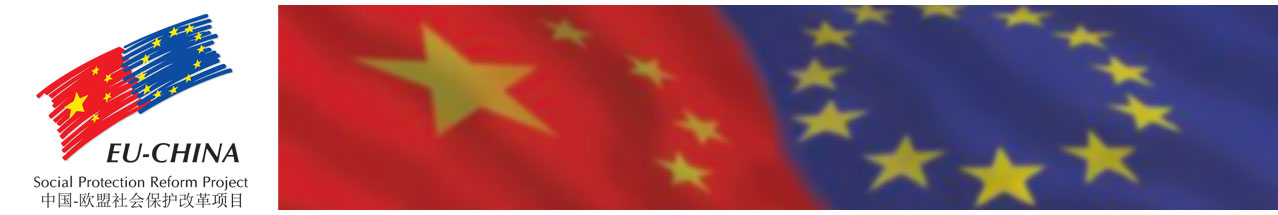 互助共济性
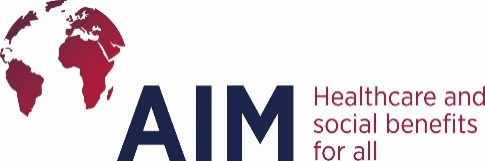 MUTUALITY AS A COMPLEMENTARY ELEMENT TO TACKLE HEALTH RISK COVERAGE CHALLENGE相互保险机构：作为解决医疗风险保障的补充
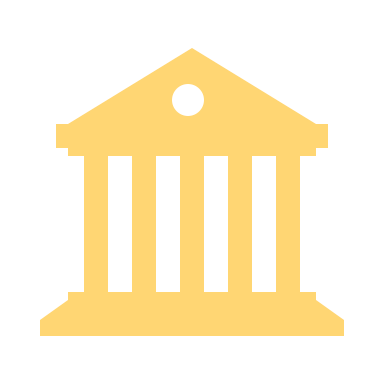 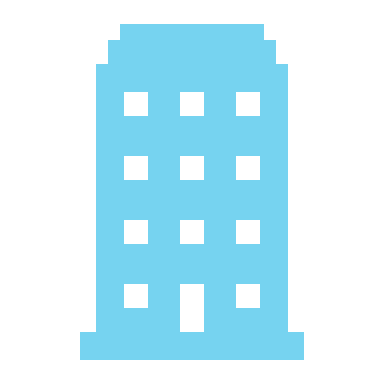 会员责任性
非营利性
GOVERNMENT – SOCIAL SECURITY
政府：社会保障
FOR PROFIT INSURERS盈利性保险公司
MUTUALS相互保险机构
Member and community  oriented以成员及社区为导向
Shareholder oriented 以股东为导向
Profitability limit 盈利能力限制
Nation oriented 以国家为导向
Fiscal space limit 财政限制
A space for member based
		initiatives
以成员为基础的
                           保障空间
[Speaker Notes: Public schemes help cover the whole population and are necessary for the biggest risks (cf public health risks, epidemic …), they are nation oriented and government driven ; but their fiscal space does not allow to cover all needs and all population : they mainly concentrate on a floor and on tackling poverty and poor peoples’ basic needs
Private for profit insurers are shareholder oriented, hence looking for profitable markets where they can optimize their profit, hence they concentrate on higher end consumers and middle class and on manageable risks compatible with profitability
The mutuals are in between, insuring a level of solidarity in communities, including for lower class people (ex education community), and bringing adapted solutions to specific risks of these specific communities ; they can do this without looking for high profit return, as they don’t have to remunerate shareholders.

Even if this slide is a little bit caricatural, it shows how mutuals can be « the missing link » to cover health coverage needs !]
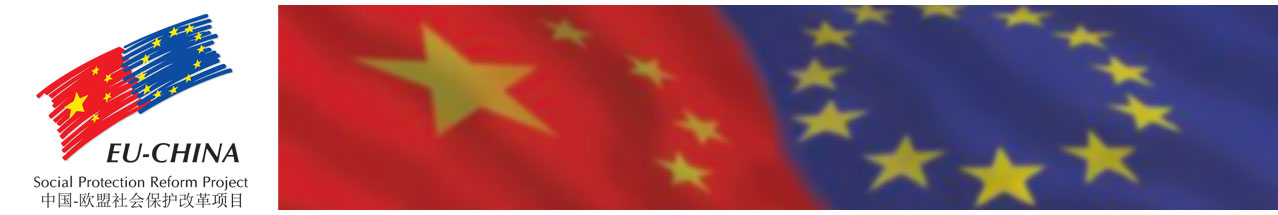 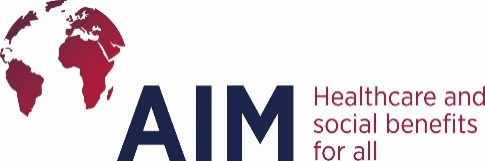 HOW MUTUALS BRING VALUE IN HEALTH SOCIAL PROTECTION医疗社会保障中相互保险机构的价值
As non for profit partners of public schemes – managing Social Security作为政府保障政策的非盈利合作伙伴：管理社会保险
As complementary health insurers – with a strong articulation with public schemes, and based on the same value of solidarity作为补充医疗保险公司：基于团结共济的共同价值，作为政府保障政策的有力补充
As health care providers – to reinforce health care capabilities 作为医疗服务机构：提升医疗水平
As public and personal health and prevention actors – to reduce human, social and financial costs of health作为公共或个人健康及预防机构：减少医疗健康领域的人力、社会以及财力成本
aim.secretariat@aim-mutual.org